EVALUASI KERJA & KOMPENSASI
Rio Candra Pratama, S.Psi., M.Psi., Psikolog.
“GAGAL bukanlah ketika anda tidak berhasil mencapai sesuatu, gagal aalah anda memutuskan untuk BERHENTI mengejar tujuan”
Agenda hari ini
01
Evaluasi Kinerja
Definisi
Tujuan
Kegunaan
Manfaat
Unsur-unsur penilaian
Proses penilaian kinerja
Sistem penilaian knerja
02
Kompensasi
HR Score Card Framefork
Merupakan salah satu mekanisme yang secara komprehensif mampu mengambarkan dan mengukur bagaimana sistem pengelolaan SDM dapat menciptakan value atau kontribusi bagi organisasi.
HR Score Card Framefork
Manfaat :

Menilai kontribusi SDM terhadap implementasi strategi
Mendukung perubahan dan fleksibilitas
Mengarahkan profesionalitas
SDM untuk mengelola tanggung jawab terhadap implementasi strategi perusahaan
HR Score Card Framefork
Model/langkah HR scorecard :

Mendefinisikan strategi bisnis perusahaan dengan jelas
Membangun kasus bisnis bagi SDM sebagai model strategis
Menyusun peta strategi
Mengidentifikasi HR deliverable dlm peta strategi
Menhelaraskan arsitektur SDM dengan HR deliverable
Merancang system pengukuran strategis
Mengelola implementasi melalui pengukuran
HR Score Card Framefork
Perspektif untuk pengukuran kinerja :

Perspektif keuangan (financial)
Perspektif pelanggan (customer)
Perspektif proses bisnis internal (internal business process)
Perspektif pembelajaran dan pertumbuhan (learning & growth)
BAGAN STRUKTUR PT. BANK BRI SYARIAH
PEMIMPIN  CABANG
MANAJER OPERASIONAL
BOS (SPV)
CUSTOMER SERVICE
BACK OFFICE
TELLER
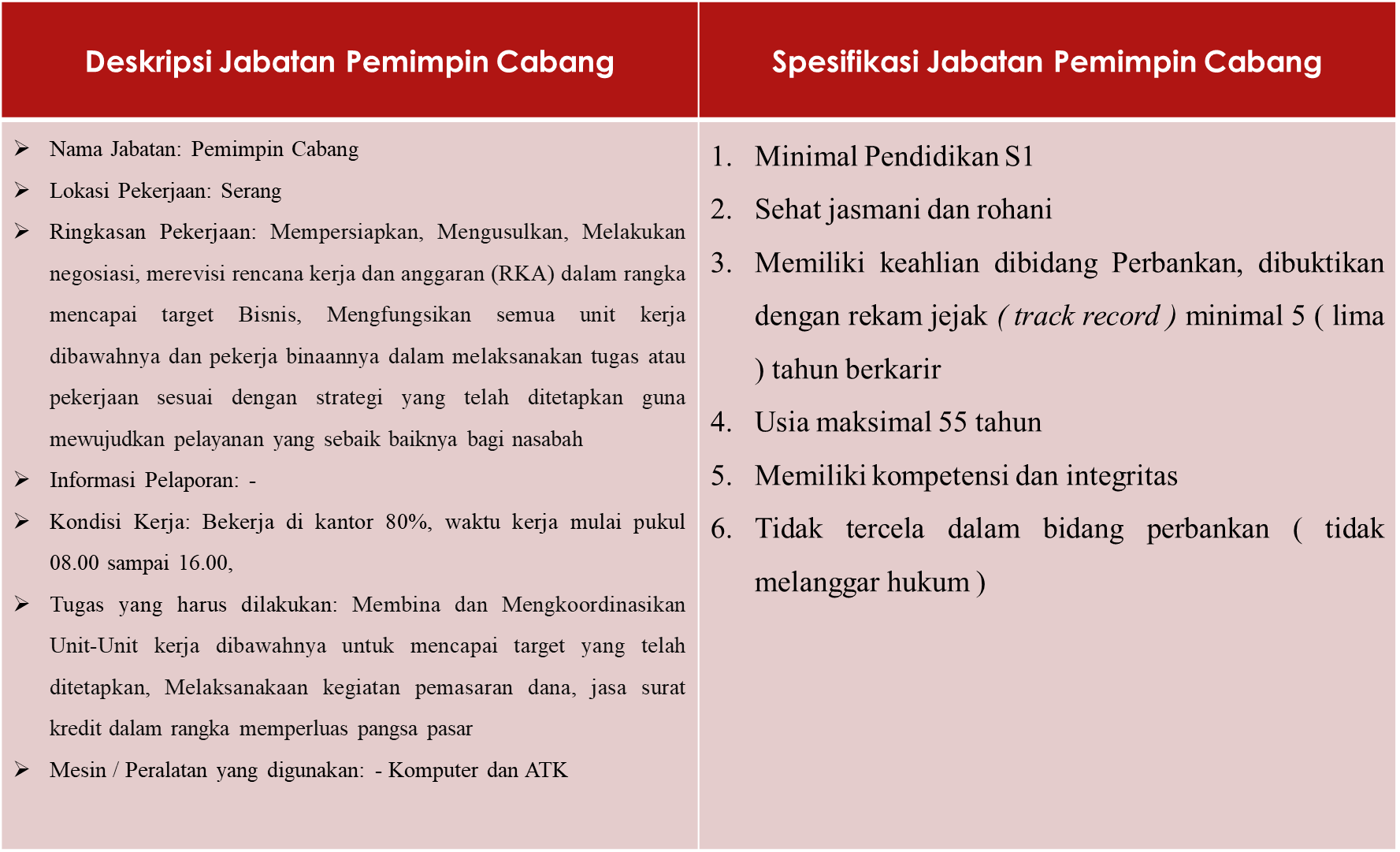 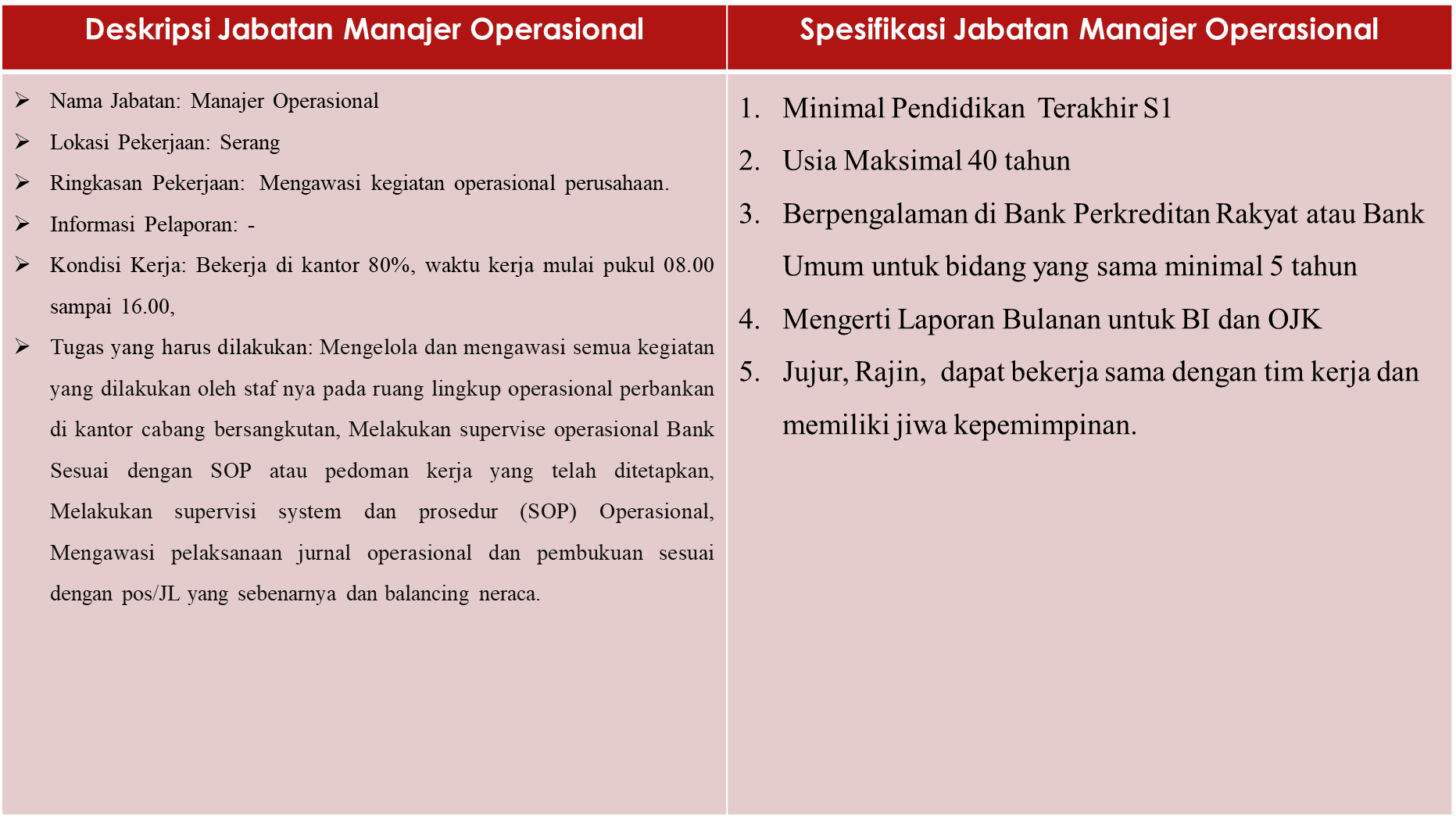 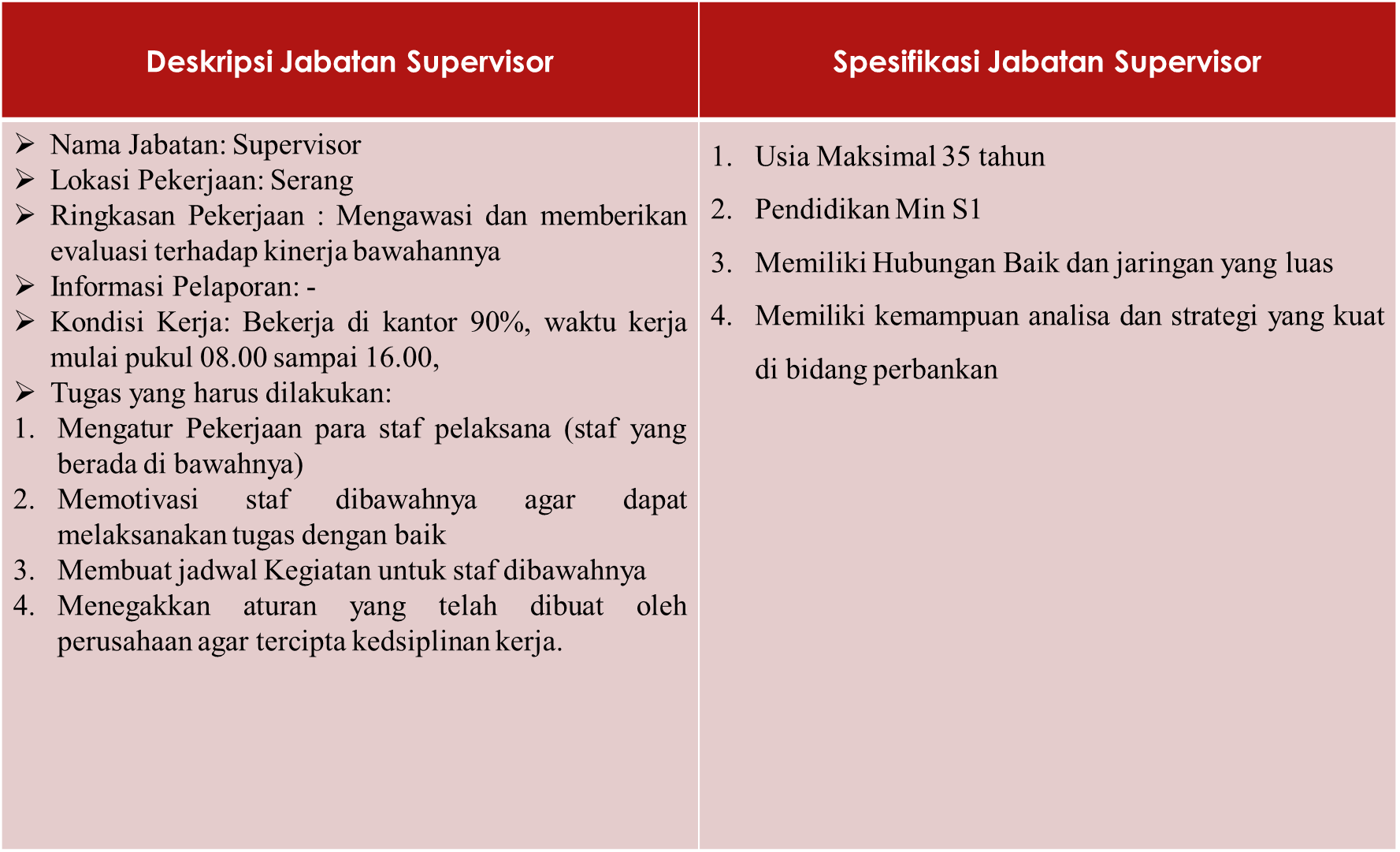 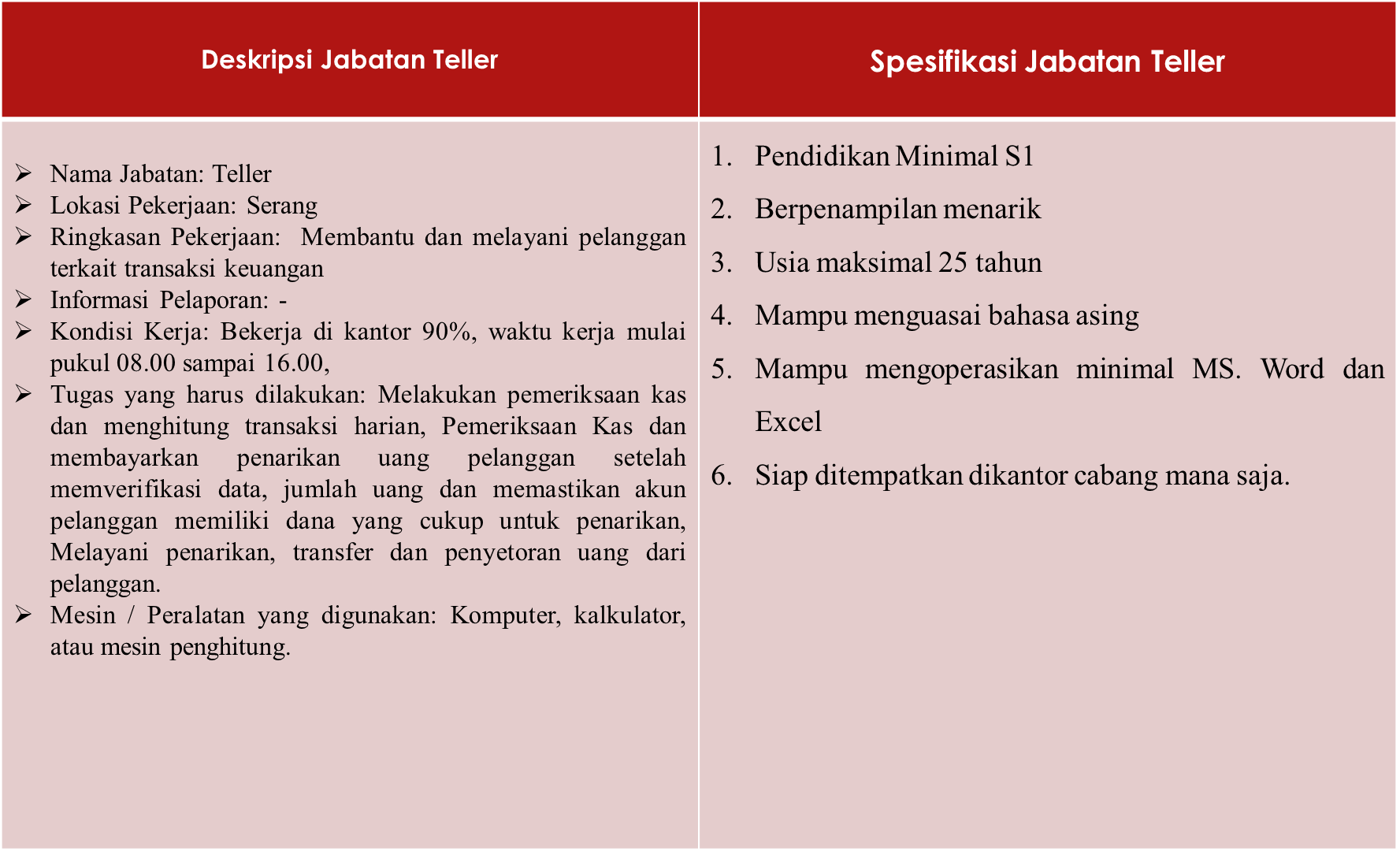 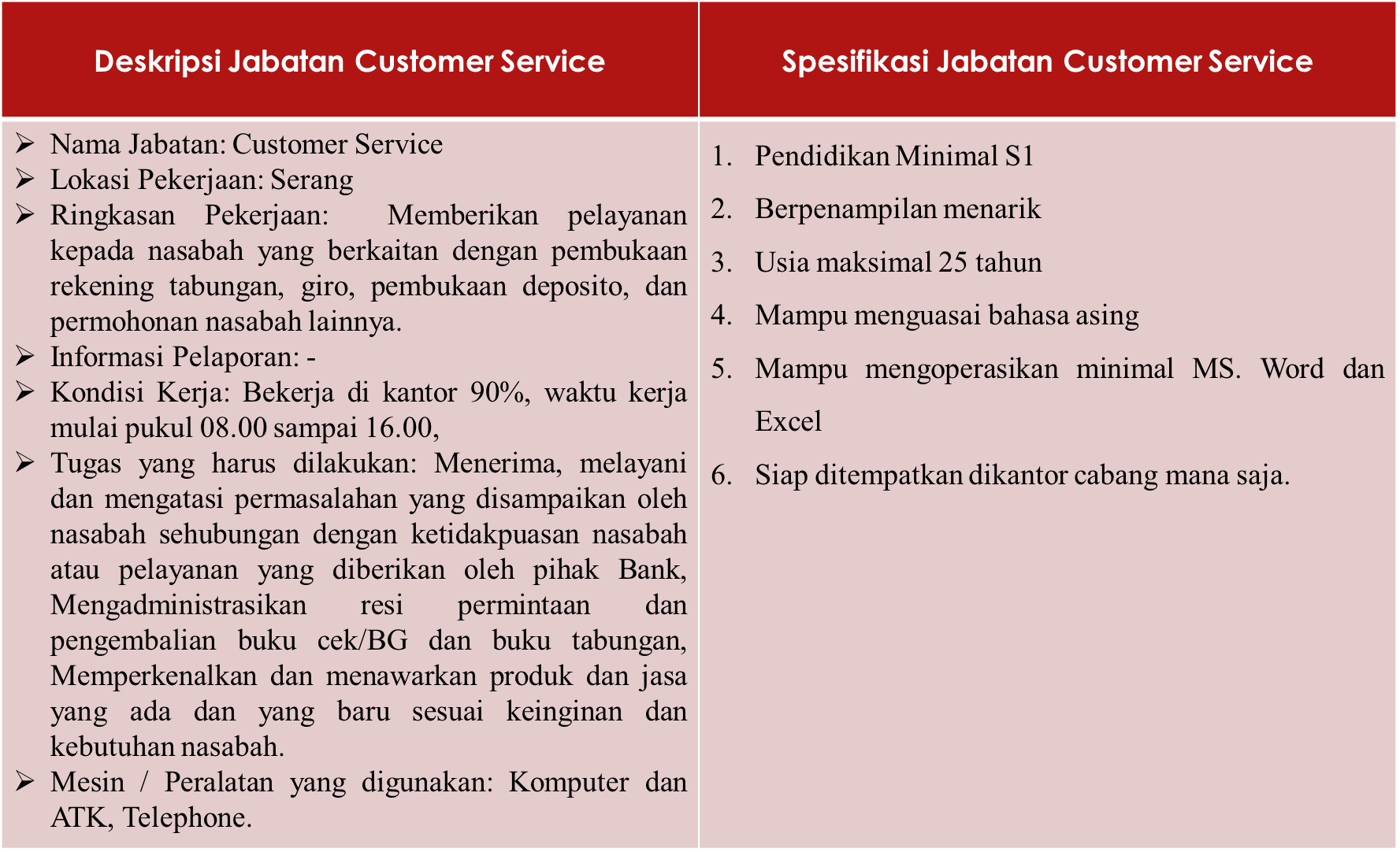 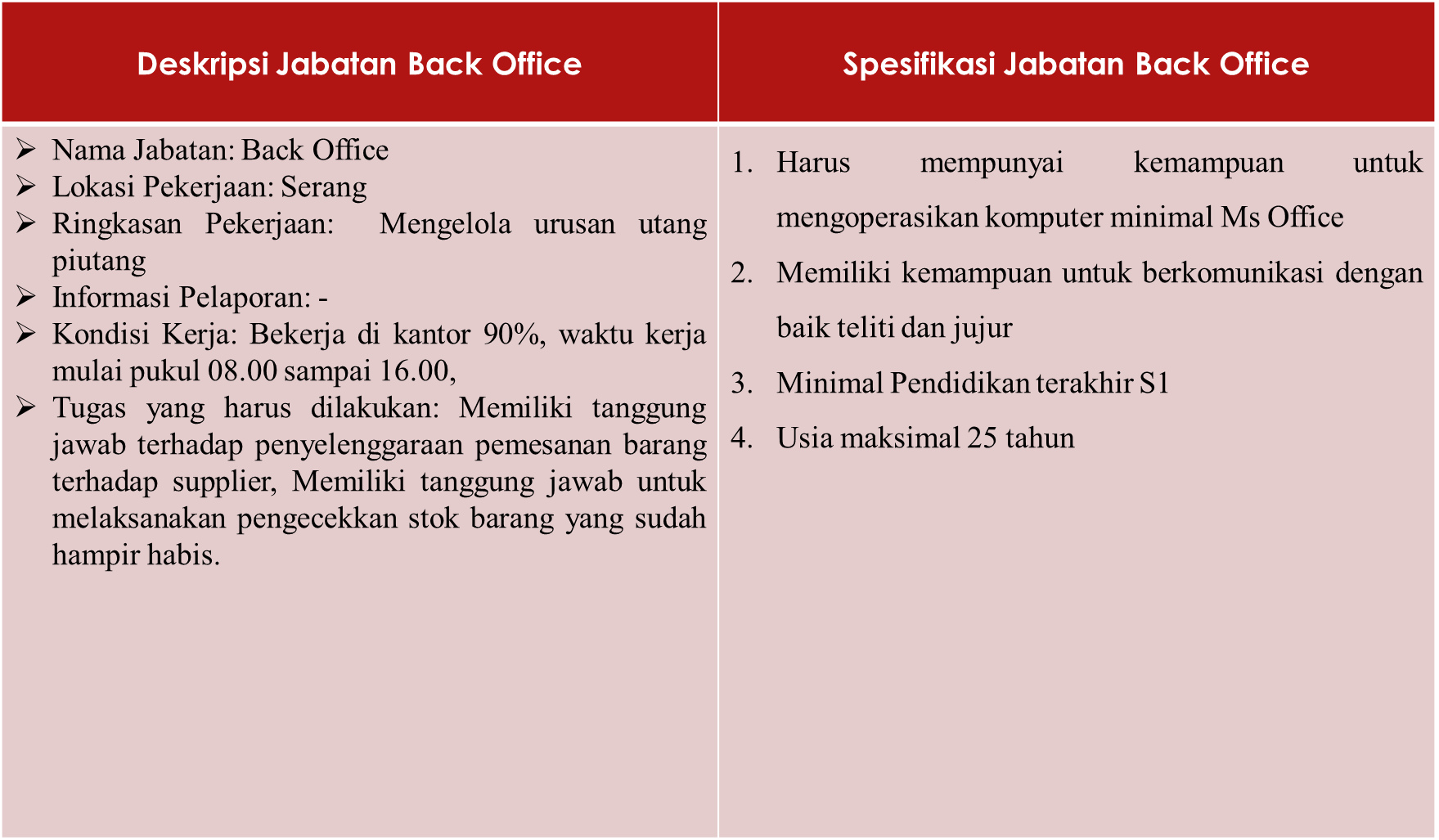 HR Score Card Framefork
PENGEMBANGAN SISTEM EVALUASI KINERJA
APA TU?

JENISNYA?

TUJUANNYA?

TEKNIKNYA?
Program untuk meningkatkan efektivitas kinerja dengan mengintegrasikan keinginan individu akan perkembangan tujuan perusahaan
Pengembangan Organisasi
Pengembangan SDM
Pengembangan Manajemen
Meningkatkan efisiensi dan efektivitas kerja karyawan dalam mencapai sasaran kerja yang telah ditetapkan
Teknik dengan daftar pertanyaan survey
	Teknik wawancara
	Teknik Pengamatan langsung
KEY PERFORMANCE INDICATOR (KPI)
SIFAT KPI
DEFINISI
SCIENTIFIC
MAESURABLE
ACHIEVEABLE
RELIABLE
TIME-BOUND
Landasan untuk menjaga agar perusahaan tetap sesuai dengan tujuan dan visi misinya
Perspektif 
KPI berdasar Balance scorecard
04
LEARNING & DEV
03
INTERNAL PROCESS
MARKET GROWTH RATE
SALES CYCLE INDEX
CONRACT VALUE INDEX
BRAND EQUITY\RELATIVE MARKET SHARE, DLL
02
PELANGGAN
SIX SIGMA LEVEL
DIFOTAI
INVENTORY SRINK RATE
PROJECT SCHEDULE VARIANCE(PSV)
PROJECT COST VARIANCE (PCV)
ROMI, DLL
01
NET PROMOTOR SCORE
CUST RETENTION RATE
CUST SATISFACTION INDEX
CUST PROFITABILITY SCORE
CUST LIVETIME VALUE
CUST TURNOVER RATE
CUST ENGAGEMENT
CUST COMPLAIN, DLL
KEUANGAN
NET PROFIT
NOT PROIT MARGIN
GROSS PROFIT MARGIN
EBITDA
REVENUE GROWTH RATE
ROI
ROCE
ROA, DLL
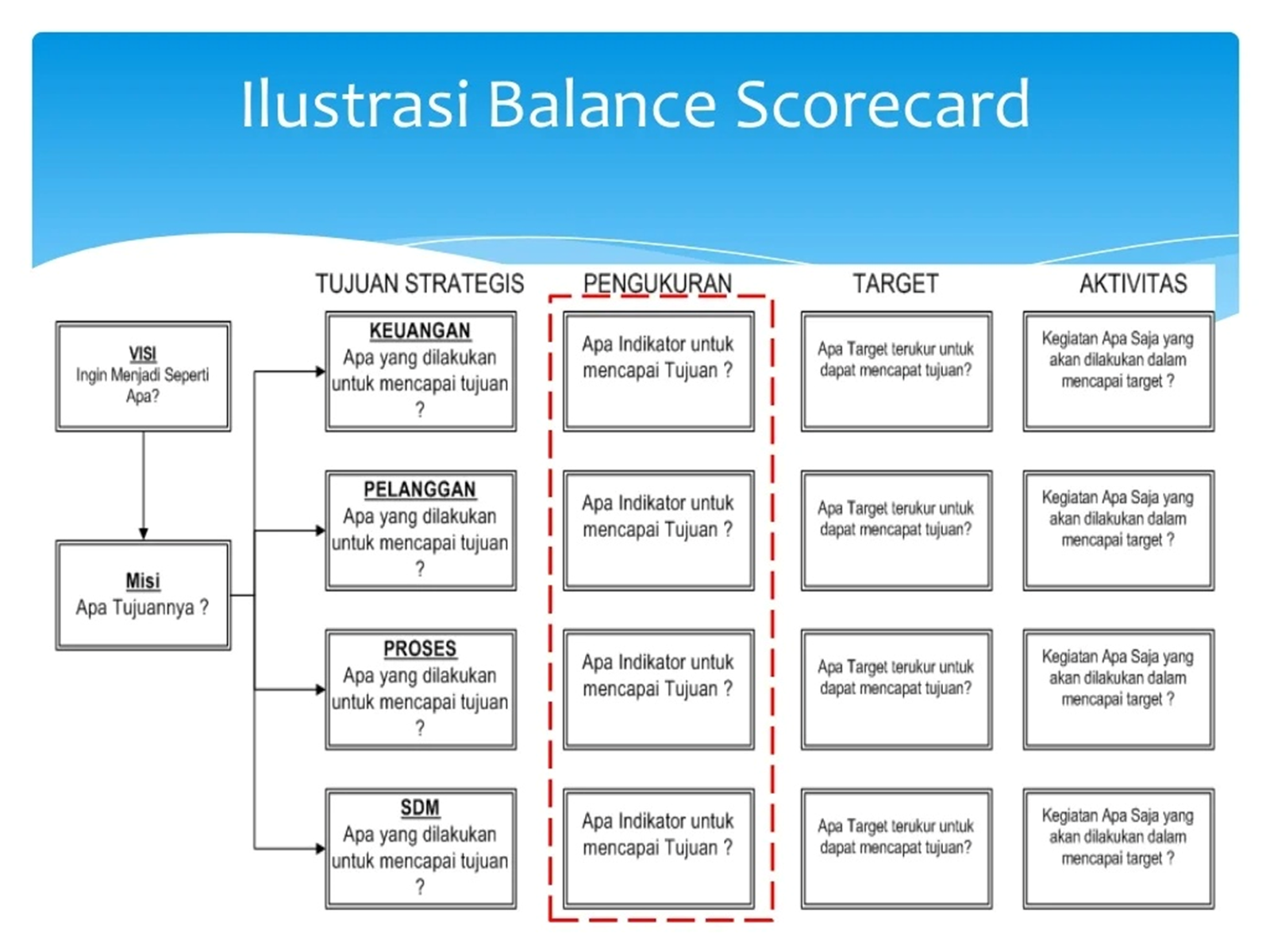 “TO BE HAPPY IS YOUR OWN RESPONSIBILITY, DON’T SEEK IT, MAKE IT”
DISKUSI
DARI VIDEO YANG TELAH ANDA LIHAT TERKAIT KPPI DAN PENYUSUNAN KPI, SUSUNLAH KPI UNTUK SDM DENGAN JABATAN SELAIN YANG TELAH DICONTOHKAN DI VIDEO
KERJAKAN  SEKARANG, TAK TUNGGU..

DISKUSI INI JADI NILAI KUIS 
Timeline Style
2022
2020
2018
2019
2021
Add Text
Add Text
Add Text
Add Text
Add Text
Get a modern PowerPoint  Presentation that is beautifully designed.
Get a modern PowerPoint  Presentation that is beautifully designed.
Get a modern PowerPoint  Presentation that is beautifully designed.
Get a modern PowerPoint  Presentation that is beautifully designed.
Get a modern PowerPoint  Presentation that is beautifully designed.
Our Team Style
Name Here
Name Here
Name Here
Name Here
Manager
Director
Programmer
Designer
Infographic Style
You can simply impress your audience and add a unique zing and appeal to your Presentations.
You can simply impress your audience and add a unique zing and appeal to your Presentations.
You can simply impress your audience and add a unique zing and appeal to your Presentations.
You can simply impress your audience and add a unique zing and appeal to your Presentations.
Infographic Style
Content  Here
Content  Here
You can simply impress your audience and add a unique zing and appeal to your Presentations.
You can simply impress your audience and add a unique zing and appeal to your Presentations.
Content  Here
Get a modern PowerPoint  Presentation that is beautifully designed. I hope and I believe that this Template will your Time, Money and Reputation. Easy to change colors, photos and Text. Get a modern PowerPoint  Presentation that is beautifully designed. 

Get a modern PowerPoint  Presentation that is beautifully designed.
AWESOME
SLIDE
LOREM IPSUM
DOLOR SIT AMET,
LOREM IPSUM DOLOR SIT AMET,
CU USU AGAM INTEGRE IMPEDIT.
Get a modern PowerPoint  Presentation that is beautifully designed. Easy to change colors, photos and Text.
You can simply impress your audience and add a unique zing and appeal to your Presentations.
You can simply impress your audience and add a unique zing and appeal to your Presentations.
Infographic Style
01
02
04
03
Content Here
Content Here
Content Here
Content Here
Easy to change colors, photos and Text
Easy to change colors, photos and Text
Easy to change colors, photos and Text
Easy to change colors, photos and Text
Infographic Style
04
02
Add Text
Add Text
Add Text
Add Text
Add Text
You can simply impress your audience and add a unique zing.
You can simply impress your audience and add a unique zing.
You can simply impress your audience and add a unique zing.
You can simply impress your audience and add a unique zing.
You can simply impress your audience and add a unique zing.
05
03
01
LOREM IPSUM
DOLOR SIT AMET,
LOREM IPSUM DOLOR SIT AMET,
CU USU AGAM INTEGRE IMPEDIT.
You can simply impress your audience and add a unique zing and appeal to your Presentations. Easy to change colors, photos and Text. Get a modern PowerPoint  Presentation that is beautifully designed.
You can simply impress your audience and add a unique zing and appeal to your Presentations. Easy to change colors, photos and Text. Get a modern PowerPoint  Presentation that is beautifully designed.
You can simply impress your audience and add a unique zing and appeal to your Presentations. Easy to change colors, photos and Text. Get a modern PowerPoint  Presentation that is beautifully designed.
Infographic Style
Your Text  Here
Your Text  Here
Your Text  Here
Your Text  Here
Your Text  Here
Your Text  Here
You can simply impress your audience and add a unique zing and appeal to your Presentations.
You can simply impress your audience and add a unique zing and appeal to your Presentations.
You can simply impress your audience and add a unique zing and appeal to your Presentations.
You can simply impress your audience and add a unique zing and appeal to your Presentations.
You can simply impress your audience and add a unique zing and appeal to your Presentations.
You can simply impress your audience and add a unique zing and appeal to your Presentations.
Infographic Style
Content  Here
Content  Here
Content  Here
Content  Here
Content  Here
Content  Here
Get a modern PowerPoint  Presentation that is beautifully designed.
Get a modern PowerPoint  Presentation that is beautifully designed.
Get a modern PowerPoint  Presentation that is beautifully designed.
Get a modern PowerPoint  Presentation that is beautifully designed.
Get a modern PowerPoint  Presentation that is beautifully designed.
Get a modern PowerPoint  Presentation that is beautifully designed.
We Create Quality 
Professional PPT Presentation
LOREM IPSUM DOLOR SIT AMET
You can simply impress your audience and add a unique zing and appeal to your Presentations. 

You can simply impress your audience and add a unique zing and appeal to your Presentations.

You can simply impress your audience and add a unique zing and appeal to your Presentations.
You can simply impress your audience and add a unique zing and appeal to your Presentations. Get a modern PowerPoint  Presentation that is beautifully designed. Easy to change colors, photos and Text. I hope and I believe that this Template will your Time, Money and Reputation. Easy to change colors, photos and Text.
LOREM IPSUM DOLOR SIT AMET
AWESOME SLIDE
Power Point Presentation
Infographic Style
STRENGTHS
WEAKNESS
OPPORTUNITIES
THREATS
SWOT
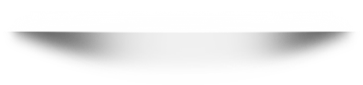 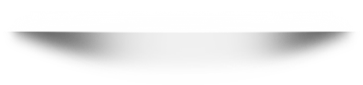 Your Text Here
Your Text Here
Your Text Here
Your Text Here
You can simply impress your audience and add a unique zing and appeal to your Presentations. Easy to change colors, photos and Text.
You can simply impress your audience and add a unique zing and appeal to your Presentations. Easy to change colors, photos and Text.
You can simply impress your audience and add a unique zing and appeal to your Presentations. Easy to change colors, photos and Text.
You can simply impress your audience and add a unique zing and appeal to your Presentations. Easy to change colors, photos and Text.
Infographic Style
Option A
Option B
Option C
25%
30%
50%
30%
30%
50%
25%
25%
Your Text  Here
Your Text  Here
Your Text  Here
20%
You can simply impress your audience and add a unique zing and appeal to your Presentations.
You can simply impress your audience and add a unique zing and appeal to your Presentations.
You can simply impress your audience and add a unique zing and appeal to your Presentations.
25%
15%
10%
Get a modern PowerPoint  Presentation that is beautifully designed. I hope and I believe that this Template will your Time, Money and Reputation. Easy to change colors, photos and Text. Get a modern PowerPoint  Presentation that is beautifully designed. You can simply impress your audience and add a unique zing and appeal to your Presentations.
Infographic Style
Your Text  Here
You can simply impress your audience and add a unique zing and appeal to your Presentations. Easy to change colors, photos and Text. Get a modern PowerPoint  Presentation that is beautifully designed.
Simple Portfolio Presentation
Simple Portfolio Presentation
Presentation
Presentation
Portfolio
Portfolio
Simple Portfolio
Simple Portfolio
Portfolio Presentation
Portfolio Presentation
Presentation
Presentation
Portfolio Presentation
Portfolio Presentation
Simple Portfolio
Simple Portfolio
Your Text  Here
You can simply impress your audience and add a unique zing and appeal to your Presentations. Easy to change colors, photos and Text. Get a modern PowerPoint  Presentation that is beautifully designed.
Infographic Style
Your Text  Here
Your Text  Here
Your Text  Here
Your Text  Here
You can simply impress your audience and add a unique zing and appeal to your Presentations.
You can simply impress your audience and add a unique zing and appeal to your Presentations.
You can simply impress your audience and add a unique zing and appeal to your Presentations.
You can simply impress your audience and add a unique zing and appeal to your Presentations.
Infographic Style
We Create Quality Professional 
PPT Presentation
Get a modern PowerPoint  Presentation that is beautifully designed. I hope and I believe that this Template will your Time, Money and Reputation. Easy to change colors, photos and Text. You can simply impress your audience and add a unique zing and appeal to your Presentations. 

You can simply impress your audience and add a unique zing and appeal to your Presentations. Easy to change colors, photos and Text.
VALUE
VALUE
VALUE
You can simply impress your audience and add a unique zing and appeal to your Presentations.
You can simply impress your audience and add a unique zing and appeal to your Presentations.
You can simply impress your audience and add a unique zing and appeal to your Presentations.
Infographic Style
Your Text  Here
Contents _ Type
You can simply impress your audience and add a unique zing and appeal to your Presentations. Easy to change colors, photos and Text.
70%
Contents _ Type
A
B
You can simply impress your audience and add a unique zing and appeal to your Presentations. Easy to change colors, photos and Text. Get a modern PowerPoint  Presentation that is beautifully designed. I hope and I believe that this Template will your Time, Money and Reputation.
Option A
Option B
70%
40%
Get a modern PowerPoint  Presentation that is beautifully designed.
Get a modern PowerPoint  Presentation that is beautifully designed..
Infographic Style
65%
75%
Your Text Here
Your Text Here
Your Text Here
Your Text Here
You can simply impress your audience and add a unique zing and appeal to your Presentations
You can simply impress your audience and add a unique zing and appeal to your Presentations
You can simply impress your audience and add a unique zing and appeal to your Presentations
You can simply impress your audience and add a unique zing and appeal to your Presentations
52%
43%
Allppt.com
Awesome Presentation
You can simply impress your audience and add a unique zing and appeal to your Presentations. Get a modern PowerPoint  Presentation that is beautifully designed. I hope and I believe that this Template will your Time, Money and Reputation. Easy to change colors, photos and Text.
Infographic Style
Text  Here
Text  Here
Text  Here
Text  Here
Infographic Style
Replaced with your own text
Replaced with your own text
Replaced with your own text
Content  Here
Content  Here
Content  Here
You can simply impress your audience and add a unique zing and appeal to your Presentations. Easy to change colors, photos and Text. Get a modern PowerPoint  Presentation that is beautifully designed.
You can simply impress your audience and add a unique zing and appeal to your Presentations. Get a modern PowerPoint  Presentation that is beautifully designed.
You can simply impress your audience and add a unique zing and appeal to your Presentations. Get a modern PowerPoint  Presentation that is beautifully designed.
Infographic Style
01
02
ALLPPT 
Layout
Clean Text Slide 
for your 
Presentation
Your Text Here
Your Text Here
Your Text Here
Your Text Here
You can simply impress your audience and add a unique zing and appeal to your Presentations.
You can simply impress your audience and add a unique zing and appeal to your Presentations
You can simply impress your audience and add a unique zing and appeal to your Presentations
You can simply impress your audience and add a unique zing and appeal to your Presentations
03
04
Infographic Style
Your
Text 
Here
Add Text
Add Text
Add Text
Add Text
Add Text
Add Text
Get a modern PowerPoint  Presentation that is beautifully designed. Easy to change colors, photos.
Get a modern PowerPoint  Presentation that is beautifully designed. Easy to change colors, photos.
Get a modern PowerPoint  Presentation that is beautifully designed. Easy to change colors, photos.
Get a modern PowerPoint  Presentation that is beautifully designed. Easy to change colors, photos.
Get a modern PowerPoint  Presentation that is beautifully designed. Easy to change colors, photos.
Get a modern PowerPoint  Presentation that is beautifully designed. Easy to change colors, photos.
Infographic Style
05
Content  Here
Get a modern PowerPoint  Presentation that is beautifully designed
Add Text
04
Content  Here
Get a modern PowerPoint  Presentation that is beautifully designed
Add Text
03
Add Text
02
Content  Here
Get a modern PowerPoint  Presentation that is beautifully designed
Add Text
01
Content  Here
Add Text
Get a modern PowerPoint  Presentation that is beautifully designed
Content  Here
Get a modern PowerPoint  Presentation that is beautifully designed
ALLPPT Layout
Clean Text Slide 
for your Presentation
Contents B
Contents A
Contents C
Example Text : Get a modern PowerPoint  Presentation that is beautifully designed. You can simply impress your audience and add a unique zing and appeal to your Reports and Presentations with our Templates.  

Get a modern PowerPoint  Presentation that is beautifully designed.
Example Text : Get a modern PowerPoint  Presentation that is beautifully designed. You can simply impress your audience and add a unique zing and appeal to your Reports and Presentations with our Templates.  

Get a modern PowerPoint  Presentation that is beautifully designed.
Example Text : Get a modern PowerPoint  Presentation that is beautifully designed. You can simply impress your audience and add a unique zing and appeal to your Reports and Presentations with our Templates.  

Get a modern PowerPoint  Presentation that is beautifully designed.
Infographic Style
Text  Here
Text  Here
Text  Here
Text  Here
Get a modern PowerPoint  Presentation that is beautifully designed.
Get a modern PowerPoint  Presentation that is beautifully designed.
Get a modern PowerPoint  Presentation that is beautifully designed.
Get a modern PowerPoint  Presentation that is beautifully designed.
Infographic Style
Simple PowerPoint Presentation
Simple PowerPoint Presentation
Simple PowerPoint Presentation
Simple PowerPoint Presentation
Simple PowerPoint Presentation
Simple PowerPoint Presentation
Simple PowerPoint Presentation
Simple PowerPoint Presentation
Simple PowerPoint Presentation
Simple PowerPoint Presentation
Simple PowerPoint Presentation
Simple PowerPoint Presentation
Simple PowerPoint Presentation
Simple PowerPoint Presentation
Infographic Style
Contents A
You can simply impress your audience and add a unique zing and appeal to your Presentations. Easy to change colors, photos and Text.
Contents B
You can simply impress your audience and add a unique zing and appeal to your Presentations. Easy to change colors, photos and Text.
Contents C
You can simply impress your audience and add a unique zing and appeal to your Presentations. Easy to change colors, photos and Text.
Contents D
You can simply impress your audience and add a unique zing and appeal to your Presentations. Easy to change colors, photos and Text.
Infographic Style
Your Text  Here
Your Text  Here
Your Text  Here
Your Text  Here
Your Text  Here
You can simply impress your audience and add a unique zing and appeal to your Presentations.
You can simply impress your audience and add a unique zing and appeal to your Presentations.
You can simply impress your audience and add a unique zing and appeal to your Presentations.
You can simply impress your audience and add a unique zing and appeal to your Presentations.
You can simply impress your audience and add a unique zing and appeal to your Presentations.
Infographic Style
Your Text  Here
Your Text  Here
You can simply impress your audience and add a unique zing and appeal to your Presentations. Easy to change colors, photos and Text.
Get a modern PowerPoint  Presentation that is beautifully designed. Easy to change colors, photos and Text.
Your Text  Here
Get a modern PowerPoint  Presentation that is beautifully designed. Easy to change colors, photos and Text.
Your Text  Here
Get a modern PowerPoint  Presentation that is beautifully designed. Easy to change colors, photos and Text.
Your Text  Here
Get a modern PowerPoint  Presentation that is beautifully designed. Easy to change colors, photos and Text.
ALLPPT Layout Clean Text Slide 
for your Presentation
Your Text  Here
Your Text  Here
Your Text  Here
Get a modern PowerPoint  Presentation that is beautifully designed.
Get a modern PowerPoint  Presentation that is beautifully designed.
Get a modern PowerPoint  Presentation that is beautifully designed.
Infographic Style
Infographic Style
Contents Title
Contents Title
Contents Title
Contents Title
Contents Title
Contents Title
Contents Title
Contents Title
Get a modern PowerPoint  Presentation that is beautifully designed. I hope and I believe that this Template will your Time, Money and Reputation.
Get a modern PowerPoint  Presentation that is beautifully designed. I hope and I believe that this Template will your Time, Money and Reputation.
Get a modern PowerPoint  Presentation that is beautifully designed.
Get a modern PowerPoint  Presentation that is beautifully designed.
Get a modern PowerPoint  Presentation that is beautifully designed.
Get a modern PowerPoint  Presentation that is beautifully designed.
Get a modern PowerPoint  Presentation that is beautifully designed.
Get a modern PowerPoint  Presentation that is beautifully designed.
Infographic Style
Add Title
Add Title
Add Title
You can simply impress your audience and add a unique zing and appeal to your Presentations.
You can simply impress your audience and add a unique zing and appeal to your Presentations.
You can simply impress your audience and add a unique zing and appeal to your Presentations.
ALLPPT 
Layout
Clean Text Slide 
for your 
Presentation
Infographic Style
Your Text  Here
Your Text  Here
Your Text  Here
Your Text  Here
Your Text  Here
You can simply impress your audience and add a unique zing and appeal to your Presentations.
You can simply impress your audience and add a unique zing and appeal to your Presentations.
You can simply impress your audience and add a unique zing and appeal to your Presentations.
You can simply impress your audience and add a unique zing and appeal to your Presentations.
You can simply impress your audience and add a unique zing and appeal to your Presentations.
Infographic Style
04
Text Here
03
Text Here
02
Text Here
01
Your Text Here
Your Text Here
Your Text Here
Your Text Here
You can simply impress your audience and add a unique zing and appeal to your Presentations.
You can simply impress your audience and add a unique zing and appeal to your Presentations.
You can simply impress your audience and add a unique zing and appeal to your Presentations.
You can simply impress your audience and add a unique zing and appeal to your Presentations.
Text Here
PowerPoint Presentation
You can simply impress your audience and add a unique zing and appeal to your Presentations. I hope and I believe that this Template will your Time, Money and Reputation. Get a modern PowerPoint  Presentation that is beautifully designed. Easy to change colors, photos and Text. You can simply impress your audience and add a unique zing and appeal to your Presentations. You can simply impress your audience and add a unique zing and appeal to your Presentations. Get a modern PowerPoint  Presentation that is beautifully designed. Easy to change colors, photos and Text. Get a modern PowerPoint  Presentation that is beautifully designed. Easy to change colors, photos and Text. You can simply impress your audience and add a unique zing and appeal to your Presentations. You can simply impress your audience and add a unique zing and appeal to your Presentations. Get a modern PowerPoint  Presentation that is beautifully designed. Easy to change colors, photos and Text. Get a modern PowerPoint  Presentation that is beautifully designed. 

You can simply impress your audience and add a unique zing and appeal to your Presentations. I hope and I believe that this Template will your Time, Money and Reputation. You can simply impress your audience and add a unique zing and appeal to your Presentations. Get a modern PowerPoint  Presentation that is beautifully designed. Easy to change colors, photos and Text. You can simply impress your audience and add a unique zing and appeal to your Presentations.

You can simply impress your audience and add a unique zing and appeal to your Presentations. Easy to change colors, photos and Text.
Column  Style
PowerPoint Presentation
You can simply impress your audience and add a unique zing and appeal to your Presentations. I hope and I believe that this Template will your Time, Money and Reputation. Get a modern PowerPoint  Presentation that is beautifully designed. Easy to change colors, photos and Text. You can simply impress your audience and add a unique zing and appeal to your Presentations. You can simply impress your audience and add a unique zing and appeal to your Presentations. Get a modern PowerPoint  Presentation that is beautifully designed. Easy to change colors, photos and Text.

You can simply impress your audience and add a unique zing and appeal to your Presentations.

You can simply impress your audience and add a unique zing and appeal to your Presentations. I hope and I believe that this Template will your Time, Money and Reputation. You can simply impress your audience and add a unique zing and appeal to your Presentations.
Columns  Style
PowerPoint Presentation
You can simply impress your audience and add a unique zing and appeal to your Presentations. I hope and I believe that this Template will your Time, Money and Reputation. Get a modern PowerPoint  Presentation that is beautifully designed. Easy to change colors, photos and Text. You can simply impress your audience and add a unique zing and appeal to your Presentations. You can simply impress your audience and add a unique zing and appeal to your Presentations. Get a modern PowerPoint  Presentation that is beautifully designed. Easy to change colors, photos and Text.

You can simply impress your audience and add a unique zing and appeal to your Presentations.

You can simply impress your audience and add a unique zing and appeal to your Presentations. I hope and I believe that this Template will your Time, Money and Reputation. You can simply impress your audience and add a unique zing and appeal to your Presentations.
PowerPoint Presentation
You can simply impress your audience and add a unique zing and appeal to your Presentations. I hope and I believe that this Template will your Time, Money and Reputation. Get a modern PowerPoint  Presentation that is beautifully designed. Easy to change colors, photos and Text. You can simply impress your audience and add a unique zing and appeal to your Presentations. You can simply impress your audience and add a unique zing and appeal to your Presentations. Get a modern PowerPoint  Presentation that is beautifully designed. Easy to change colors, photos and Text.
THANK YOU
Insert the Subtitle of Your Presentation
Fully Editable Shapes
Fully Editable Shapes
Fully Editable Icon Sets: A
Fully Editable Icon Sets: B
Fully Editable Icon Sets: C